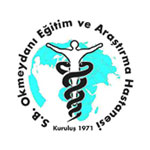 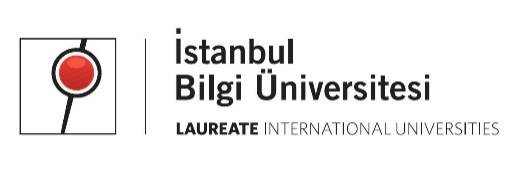 İSTANBUL İLİ KARDİYOVASKÜLER CERRAHİ KLİNİKLERİNDEKİ PERFÜZYON UYGULAMA ÇEŞİTLİLİĞİNİN DEĞERLENDİRİLMESİ
Tarık Demir1  Ali AKKAN , Ayşe Nur TAŞÇI , Cansu İŞSEVEN , Dilan MERAL , Ece İlayda KORKMAZ, Fatım YEŞİLMEN ,Fatma Gizem AZAK , Hilal Şevval ŞENER , Müge CANER , Mukadder Çağla GÜVEN , Ömer KABASAKALLI , Şebnem KOCA , Tuğba ERATİK , Vedat SEVİCİ, Pınar Bostan
1 SBÜ Okmeydanı Eğitim Araştırma Hastanesi, Kardiyovasküler Cerrahi, İstanbul
İstanbul Bilgi Üniversitesi – Sağlık Bilimleri Fakültesi – Perfüzyon
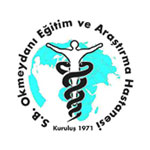 GİRİŞ VE AMAÇ
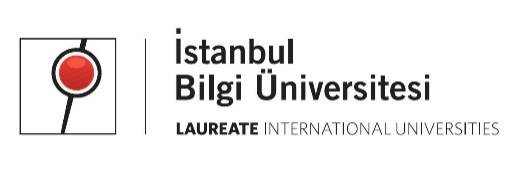 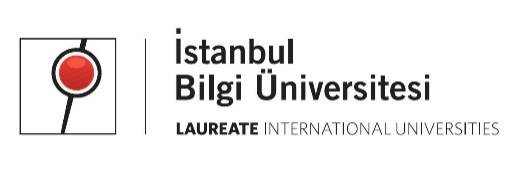 Ekstrakorpereal dolaşım ile gerçekleştirilen perfüzyon desteği yaşamsal açıdan büyük bir öneme sahiptir. Doğru perfüzyon desteğini sağlamak için kompleks birçok parametrenin doğru bir şekilde takip edilmesi ve uygulanması gerekmektedir. 
	
	Bu çalışmanın amacı, kliniklerdeki perfüzyon sistemlerine göre perfüzyon uygulamalarındaki çeşitliliği tespit etmek, karşılaştırmak ve perfüzyon uygulamalarının daha kaliteli ve güvenli yapılabilmesi için bilimsel araştırmalara katkı sağlamaktır.
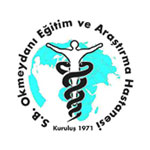 METOD
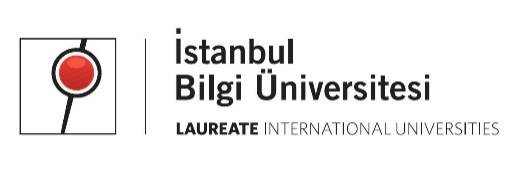 İstanbul’da kardiyovasküler cerrahi (KVC) uygulanan toplam 11 kamu hastanesinden, çalışma için izin alınabilmiş olan 5’i çalışmaya dahil edildi. Bu hastanelerde bulunan toplam 67 perfüzyonistten, çalışmaya katılmak için onam alınan 47 perfüzyoniste, kendi hastanelerindeki perfüzyon uygulamaları ile ilgili yüzyüze anket uygulandı. Yapılan gözlemsel tanımlayıcı çalışmada elde edilen data SPSS 26.0 programı ile ortalamalar ve sıklık yüzdeleri kullanılarak değerlendirildi.
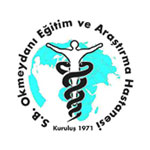 BULGULAR
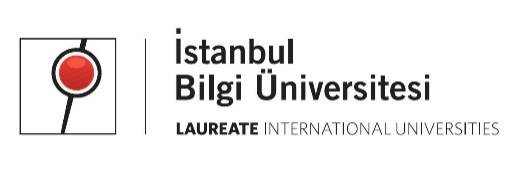 [Speaker Notes: Çalışmaya dahil edilen, haftada 3 ila 100 arasında değişen sayıda  KVC operasyonu yapılan hastanelerde ortalama perfüzyonist sayısı 13.8±7.1 (1-23) idi, ortalama ameliyathane oda sayısı 9.0±4.5(1-13); ortalama pompa sayısı 9.7±4.8 (1-16) olarak tespit edildi.
Anketi cevaplayan perfüzyonistlerin verdikleri cevaplara göre; Donanımsal olarak % 6.4 ünde level sensör yoktu. % 17’sinde buble sensör, % 4.3’ünde pressure sensör, % 27.7’sinde pulsatil modülü, % 42.6’sında flow sensör, % 51.1 kardiopleji modülü ve % 63.8’inde santrifugal pompa kafasının olmadığı görüldü. %83 klinikte ecmo cihazı bulundururken , % 97.9’unun klinikte ototransfüzyon cihazı bulundurduğu görüldü.]
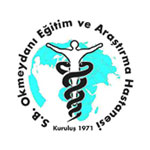 bulgular
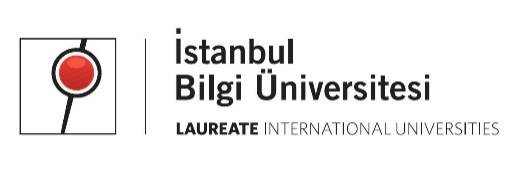 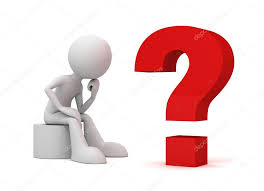 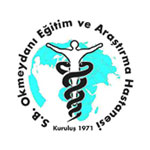 BULGULAR
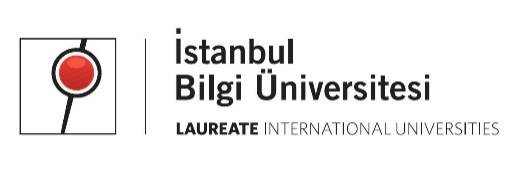 Acil durumlar için hazır CPB sistemi bulunduranların en uzun 168. saatte kullandığı bildirildi. En çok tercih edilen level sensör konumu  200 ml seviyesiydi. 

Kullanım alışkanlıkları açısından perfüzyonistlerin tercihleri kafa hattında %83 oranında 3/8 pvc iken, %8.5 olarak ½ pvc olduğu, ½ hat çapı seçenlerin % 31.9’unun slikon kafa hattı seçtiği gözlemlendi.
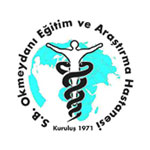 BULGULAR
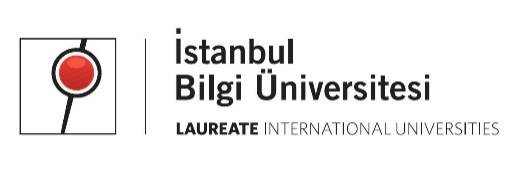 Bubbletrap %51.1 oranında rezervuar çıkışında kullanılırken % 42.6’sının  soruyu cevapsız bıraktığı tespit edildi.  
% 48.9’u CPB sırasında (VAVR) vakum yardımlı venöz dönüş  kullandığını ifade etti. 
Kardioplejinin %89.4 anestezi tarafından verildiğini bildirirken içeriğinin %66 oranında anestezi ekibi  tarafından hazırlandığını bildirdi. 
Katılan perfüzyonistlerin %85.1’i perfüzyon sistemini hasta odaya geldikten sonra kurulum ve prime yaparken, %76.6’sı acil durumlar için sürekli kurulu bir CPB sistemi bıraktığını bildirdi.
SONUÇ
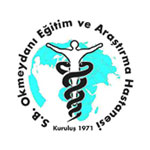 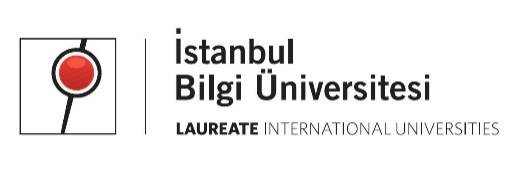 Kliniklere özgü protokoller çerçevesinde uygulamaların şekillendiği
Nispeten donanımsal yeterliliğe rağmen santrifugal pompa kullanımının oldukça düşük olduğu görüldü (gerek yüksek maliyet gerekse kullanım alışkanlığına bağlanabilir)
Bubble sensörü kullanım yeri konusunda farklı yanıtlar alınmıştır (yüksek oranda görüş bildirilmemiş olması düşündürücüdür)
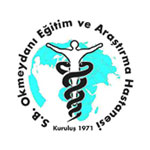 SONUÇ
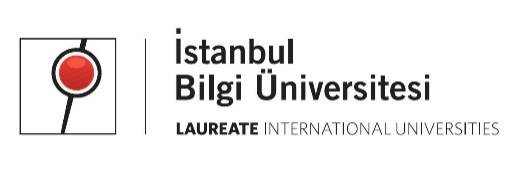 Standartların oluşturulması (dernekler önderliğinde)
Kliniklerin donanımsal olarak azami standartlarının belirlenmesi
                            
			
			…ülkedeki perfüzyon sistemleri kalitesini ve hasta güvenliğini artıracağını düşünmekteyiz
[Speaker Notes: Perfüzyon uygulamalarında ülkemize özgü yayınlanmış bir kılavuz olmadığından, perfüzyonistler arasında kliniklere göre farklı uygulamaların mevcut olması doğaldır.]
TEŞEKKÜRLER